Taller “ Entrenamiento de la Memoria “
Dirigido a :


ADULTOS / ADULTOS MAYORES

 Ejercite la MEMORIA-

 Mantenga ACTIVO Y AGIL
     su cerebro-

 Priorizamos los TRABAJOS
     PRACTICOS, a los teóricos-

 Generamos AMBIENTES
     ESTIMULANTES donde ejercitar
ENTRENAR / PRACTICAR APRENDER / SOCIALIZAR
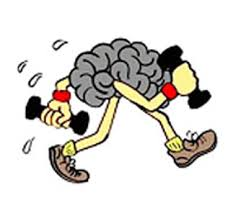 EJERCICIOS Y TRABAJOS PRACTICOS
MEMORIA / ATENCION / OLVIDOS
 RESOLUCION DE PROBLEMAS
LECTO - ESCRITURAS
LUGAR : Centro de Jubilados y Pensionados de Villa Bosch
DIRECCION : Garicoits 1530 Martin Coronado
INFORMES : 4844 0970
COMIENZO :  15-04-2016  // horario 9,00 – 11,00 hs
INSTRUCTOR : Lic. Carlos J. Soloaga
TALLER : ENTRENAMIENTO DE LA MEMORIAInstructor Lic. Carlos J. Soloaga
Dirigido a : 
Adultos / Adultos Mayores Sanos
Objetivo General : 
Proponer actividades de entrenamiento que impacten positivamente en la memoria e incremente su potencialidad en su vida cotidiana, otorgándole seguridad y fortaleciendo su autoestima.
Objetivos Principales :
 Mantener activo y ágil nuestro cerebro
 Crear un espacio estimulante donde entrenar en forma continua.
 Potenciar el contacto social y la comunicación.
 Mejorar el estado de animo, la motivación interna y la autoestima.
Metodología :
Proveer herramientas para posibilitar trabajos individuales y entrenamientos grupales, priorizando lo practico a lo teórico, cuya finalidad será mejorar su nivel de memoria y al tener la posibilidad compartir sus experiencias vivenciales el grupo se nutrirá y crecerá en su aprendizaje del día a día.
Duración :
HORAS TOTALES….….. : 40 HS
REUNIONES……......…...: 20
DURACION REUNION..: 2 HS
FRECUENCIA…………...: 1 VECES SEMANALES
TEMARIO TEORICO
 Introducción
 Olvidos / Vejez / Sabiduría
 Memoria
 Tipos de Memoria
 Atención
 Neurobiología
 Recomendaciones para tener el cerebro en forma ( INECO )
TRABAJOS PRACTICOS Y DE ENTRENAMIENTO
 Memoria
 Atención
 Razonamiento
 Resolución de problemas